Warm Up 3/13-16/15
Today we will be taking our end of quarter test.  Please make sure that your binders are in order so they can be checked.  This should include genetic inheritance notes, normal Punnett square problems (seed color etc.), incomplete dominance notes, alien family lab, blood type Punnett squares, human heredity notes, sex linked problems, Cracking the Code of Life Questions, Exploring Human traits lab (brown sheet), fruit fly lab, gene and chromosome mutation notes, and genetic engineering stay and stray
Classifying Organisms
Biology
Mrs. Heins, Mr. Hedrick
Why do humans classify things?
Number of Species Classified
Biologists have identified and named over 1.8 million species

It is estimated that anywhere from 2-100 million additional species have yet to be discovered.
Taxonomy
The study of the organization of living things into groups and assigning a name to the organism.

It allows scientists to study the diversity of life in a logical manner
Carlous Linnaeus
Swedish Botanist

Lived in the 18th century

Developed a 2 word naming system called…
Binomial Nomenclature!
Bi=2, nomos=part or portion

Nom=name, cal=to call
Warm Up 3/17-18/15
How are living things classified?


How many living things do you think there are? Why?
Binomial Nomenclature
Each species is assigned a 2 part scientific name

The scientific name is always written in italics

The first word begins with a capital letter and the second word is in lower case

Why are they all in Latin? How is that less confusing?
Binomial Nomenclature
Ursus arctos
Grizzly Bear
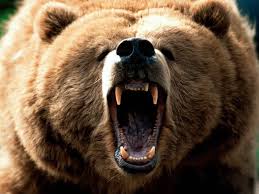 Warm Up 3/19-20/15
What is the scientific name for humans?  What are the steps for writing it correctly?

Create a tree map describing the 3 domains of life.
Life
All living things are made of cells
All organisms are organized
All organisms obtain and use energy
All organisms try to maintain homeostasis
All organisms grow and develop
All living things reproduce
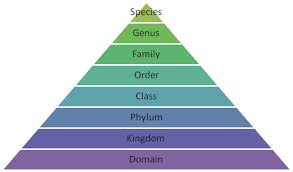 3 Domains and 6 Kingdoms
Eukarya



Archaea

Bacteria
Plantae (plants)
Animalia (animals)
Protista (microscopic living things)
Fungi

Archaebacteria

Eubacteria
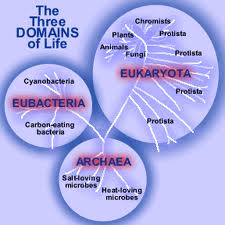 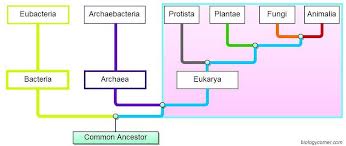 Which Domain is each of these kingdoms found in?
Levels of Classification
Domain
Kingdom
Phylum
Class
Order 
Family 
Genus
Species
Dumb
King
Phillip
Chases
Old
Fat
Girl
Scouts
Warm Up 4/30-5/1
Name the three domains.  What are the main differences between them?

Create a 3 step dichotomous key to get to your shoes based on other shoes in the classroom (remember how we did this with backpacks last time).
The 7 Taxonomic categories
Kingdom-largest taxonomic group, consisting of closely related phyla. Ex: Animalia
Phylum-several different classes that share important characteristics. Ex:Chordata (subphylum vertebrata)
Class-composed of similar orders. Ex:Mammalia
Order-is a broad taxonomic category composed of similar families. Ex:Primate
The 7 Taxonomic Categories
Family-genera that share many characteristics. Ex:Hominidae

Genus-a group of closely related species. Ex: Homo

Species-a group of organisms that breed with one another and produce fertile offspring. Ex: sapien
Dichotomous Key
A tool that allows the user to determine the identity of living things in the natural world. Ex: trees, fish, flowers, reptiles
The key consists of a series of choices that lead the user to the correct name of the living thing.
“Dichotomous” means “divided into 2 parts”. Dichotomous keys always give 2 choices in each step.
Make your own dichotomous key
Create a dichotomous key that includes at least 3 steps to get to your shirt based on the shirts of others in the room.  

Be sure that you choose factors that are easy to key out.